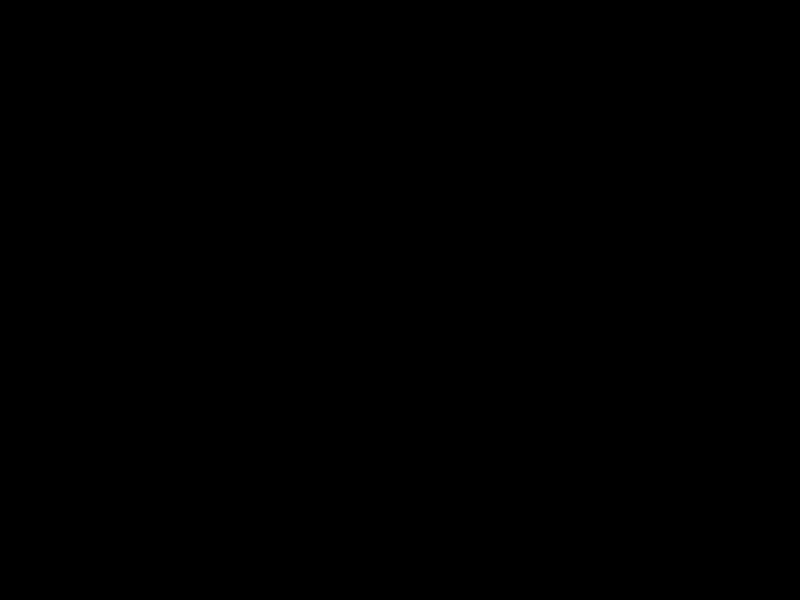 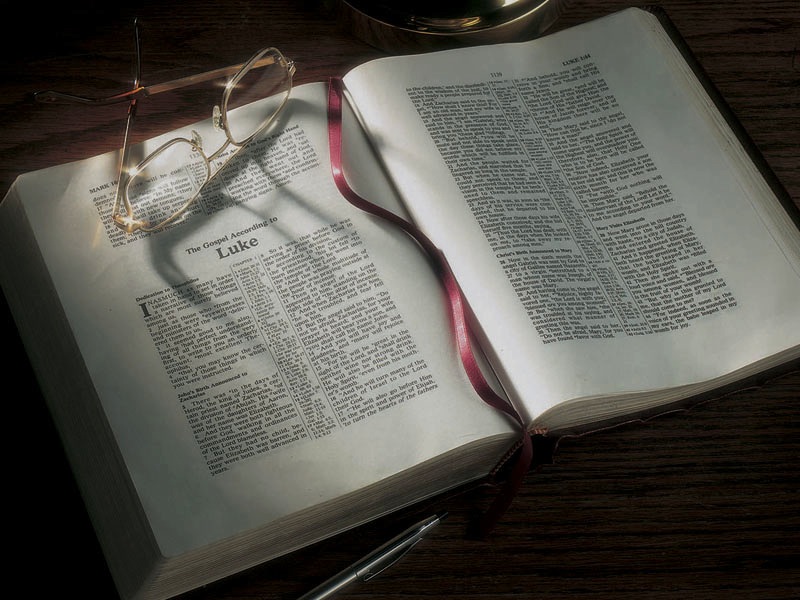 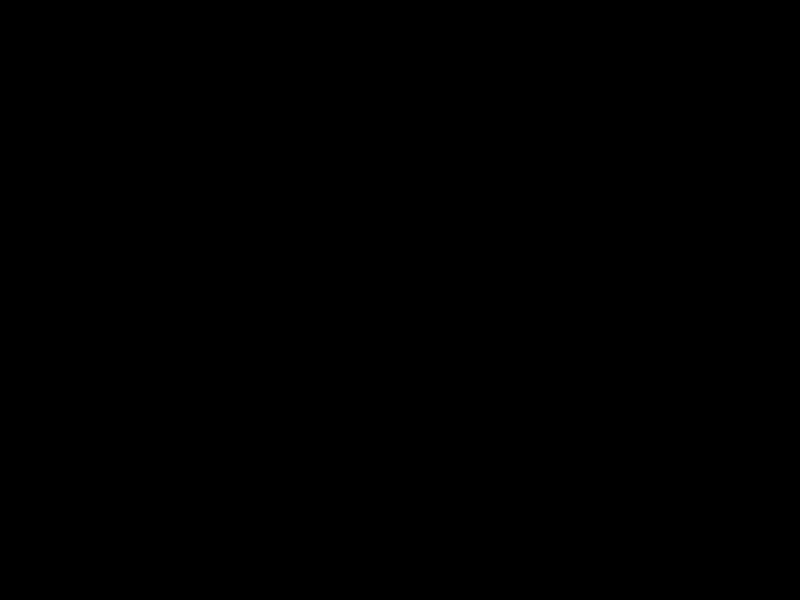 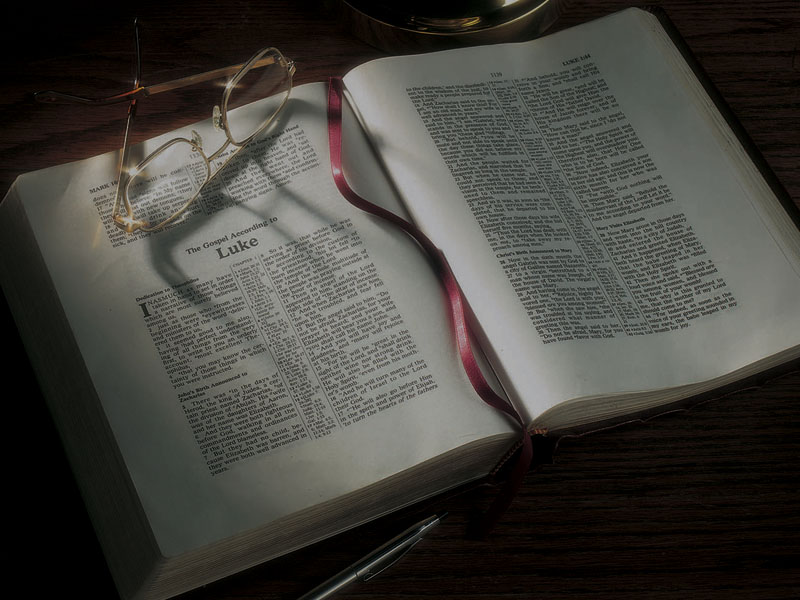 The Last Words 
of 
Jesus Christ
Matthew 27:45-46
45  Now from the sixth hour until the ninth hour there was darkness over all the land.
46  And about the ninth hour Jesus cried out with a loud voice, saying, “Eli, Eli, lama sabachthani?” that is, “My God, My God, why have You forsaken Me?”
Isaiah 53:3-5
3  He is despised and rejected by men, a Man of sorrows and acquainted with grief. And we hid, as it were, our faces from Him; He was despised, and we did not esteem Him.
4  Surely He has borne our griefs and carried our sorrows; yet we esteemed Him stricken, smitten by God, and afflicted.
5  But He was wounded for our transgressions, He was bruised for our iniquities; the chastisement for our peace was upon Him, and by His stripes we are healed.
Mark 10:32-34
32  Now they were on the road, going up to Jerusalem . . . Then He took the twelve aside again and began to tell them the things that would happen to Him:
33  “Behold, we are going up to Jerusalem, and the Son of Man will be betrayed to the chief priests and to the scribes; and they will condemn Him to death and deliver Him to the Gentiles;
34  “and they will mock Him, and scourge Him, and spit on Him, and kill Him. And the third day He will rise again.”
Matthew 26:1-2
1  Now it came to pass, when Jesus had finished all these sayings, that He said to His disciples,
2  “You know that after two days is the Passover, and the Son of Man will be delivered up to be crucified.”
Matthew 26:51-54 (NIV)
51  With that, one of Jesus’ companions reached for his sword, drew it out and struck the servant of the high priest, cutting off his ear.
52  “Put your sword back in its place,” Jesus said to him, “for all who draw the sword will die by the sword.
53  Do you think I cannot call on my Father, and he will at once put at my disposal more than twelve legions of angels?
54  But how then would the Scriptures be fulfilled that say it must happen in this way?”
John 16:32
32  “Indeed the hour is coming, yes, has now come, that you will be scattered, each to his own, and will leave Me alone. And yet I am not alone, because the Father is with Me.”
Psalm 22:1-31
1  My God, My God, why have You forsaken Me? Why are You so far from helping Me, and from the words of My groaning?
Psalm 10:1
1  Why do You stand afar off, O LORD? Why do You hide in times of trouble?
Psalm 10:1
1  Why do You stand afar off, O LORD? Why do You hide in times of trouble?
Psalm 13:1
1  How long, O LORD? Will You forget me forever? How long will You hide Your face from me?
Psalm 9:10
10  Those who know Your name will put their trust in You; for You, LORD, have not forsaken those who seek You.
Psalm 9:10
10  Those who know Your name will put their trust in You; for You, LORD, have not forsaken those who seek You.
Psalm 37:28
28  For the LORD loves justice, and does not forsake His saints; they are preserved forever, but the descendants of the wicked shall be cut off.
Matthew 26:39
39  “O My Father, if it is possible, let this cup pass from Me; nevertheless, not as I will, but as You will.”
Psalm 22:1-31
1  My God, My God, why have You forsaken Me? Why are You so far from helping Me, and from the words of My groaning?
2  O My God, I cry in the daytime, but You do not hear; and in the night season, and am not silent.
3  But You are holy, enthroned in the praises of Israel.
Psalm 22:1-31
4  Our fathers trusted in You; they trusted, and You delivered them.
5  They cried to You, and were delivered; they trusted in You, and were not ashamed.
Psalm 22:1-31
6  But I am a worm, and no man; a reproach of men, and despised by the people.
Psalm 22:1-31
6  But I am a worm, and no man; a reproach of men, and despised by the people.
“worm” = towla = “worm,” “scarlet,” or “crimson”
Exodus 25:4-6
4  And Moses spoke to all the congregation of the children of Israel, saying, “This is the thing which the LORD commanded, saying:
5  ‘Take from among you an offering to the LORD. Whoever is of a willing heart, let him bring it as an offering to the LORD: gold, silver, and bronze;
6  ‘blue, purple, and scarlet [towla], fine linen, and goats’ hair . . .
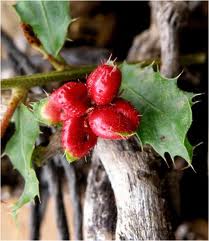 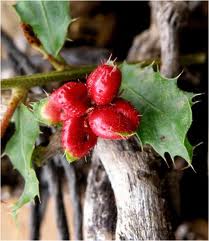 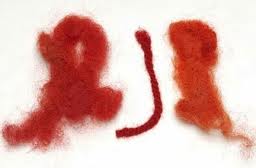 Psalm 22:1-31
6  But I am a worm, and no man; a reproach of men, and despised by the people.
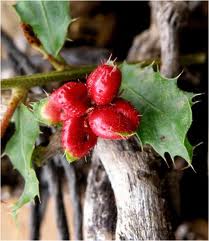 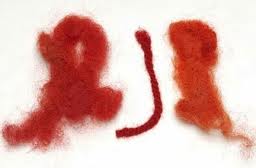 Psalm 22:1-31
7  All those who see Me ridicule Me; they shoot out the lip, they shake the head, saying,
8  “He trusted in the LORD, let Him rescue Him; let Him deliver Him, since He delights in Him!”
Psalm 22:1-31
7  All those who see Me ridicule Me; they shoot out the lip, they shake the head, saying,
8  “He trusted in the LORD, let Him rescue Him; let Him deliver Him, since He delights in Him!”
Matthew 27:41, 43
41  Likewise the chief priests also, mocking with the scribes and elders, said . . .
43  “He trusted in God; let Him deliver Him now if He will have Him; for He said, ‘I am the Son of God.’”
Psalm 22:1-31
9  But You are He who took Me out of the womb; You made Me trust while on My mother’s breasts.
10  I was cast upon You from birth. From My mother’s womb You have been My God.
Psalm 22:1-31
9  But You are He who took Me out of the womb; You made Me trust while on My mother’s breasts.
10  I was cast upon You from birth. From My mother’s womb You have been My God.
John 19:26-27
26  When Jesus therefore saw His mother, and the disciple whom He loved [John] standing by, He said to His mother, “Woman, behold your son!”
27  Then He said to the disciple, “Behold your mother!”
Psalm 22:1-31
11  Be not far from Me, for trouble is near; for there is none to help.
12  Many bulls have surrounded Me; strong bulls of Bashan have encircled Me.
13  They gape at Me with their mouths, like a raging and roaring lion.
14  I am poured out like water, and all My bones are out of joint; My heart is like wax; it has melted within Me.
John 19:33, 36
33  But when they came to Jesus and saw that He was already dead, they did not break His legs . . .
36  For these things were done that the Scripture should be fulfilled, “Not one of His bones shall be broken.”
John 19:33, 36
33  But when they came to Jesus and saw that He was already dead, they did not break His legs . . .
36  For these things were done that the Scripture should be fulfilled, “Not one of His bones shall be broken.”
Exodus 12:46
46  In one house it [the Passover] shall be eaten; you shall not carry any of the flesh outside the house, nor shall you break one of its bones.
Psalm 22:1-31
15  My strength is dried up like a potsherd, and My tongue clings to My jaws; You have brought Me to the dust of death.
Psalm 22:1-31
15  My strength is dried up like a potsherd, and My tongue clings to My jaws; You have brought Me to the dust of death.
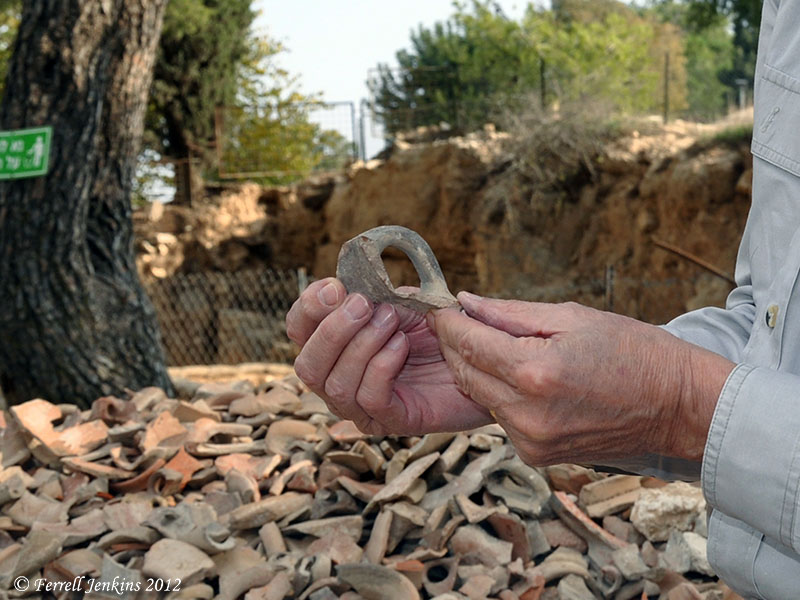 Psalm 22:1-31
15  My strength is dried up like a potsherd, and My tongue clings to My jaws; You have brought Me to the dust of death.
John 19:28
28  After this, Jesus, knowing that all things were now accomplished, that the Scripture might be fulfilled, said, “I thirst!”
Psalm 22:1-31
16  For dogs have surrounded Me; the congregation of the wicked has enclosed Me. They pierced My hands and My feet; 
17  I can count all My bones. They look and stare at Me.
Isaiah 52:14 (NIV)
14  Just as there were many who were appalled at him—his appearance was so disfigured beyond that of any man and his form marred beyond human likeness . . .
Psalm 22:1-31
18  They divide My garments among them, and for My clothing they cast lots.
Psalm 22:1-31
18  They divide My garments among them, and for My clothing they cast lots.
Matthew 27:35
35  Then they crucified Him, and divided His garments, casting lots, that it might be fulfilled which was spoken by the prophet: “They divided My garments among them, and for My clothing they cast lots.”
Psalm 22:1-31
19  But You, O LORD, do not be far from Me; O My Strength, hasten to help Me!20  Deliver Me from the sword, My precious life from the power of the dog.21  Save Me from the lion’s mouth and from the horns of the wild oxen!
Psalm 22:1-31
19  But You, O LORD, do not be far from Me; O My Strength, hasten to help Me!20  Deliver Me from the sword, My precious life from the power of the dog.21  Save Me from the lion’s mouth and from the horns of the wild oxen! You have answered Me.
22  I will declare Your name to My brethren; in the midst of the assembly I will praise You.
Psalm 22:1-31
23  You who fear the LORD, praise Him! All you descendants of Jacob, glorify Him, and fear Him, all you offspring of Israel!
24  For He has not despised nor abhorred the affliction of the afflicted; nor has He hidden His face from Him; but when He cried to Him, He heard.
Psalm 22:1-31
25  My praise shall be of You in the great assembly; I will pay My vows before those who fear Him.
26  The poor shall eat and be satisfied; those who seek Him will praise the LORD. Let your heart live forever!
27  All the ends of the world shall remember and turn to the LORD, and all the families of the nations shall worship before You.
Psalm 22:1-31
28  For the kingdom is the LORD’S, and He rules over the nations.
29  All the prosperous of the earth shall eat and worship; all those who go down to the dust shall bow before Him, even he who cannot keep himself alive.
30  A posterity shall serve Him. It will be recounted of the Lord to the next generation, 
31  They will come and declare His righteousness to a people who will be born, that He has done this.
Psalm 22:1-31
28  For the kingdom is the LORD’S, and He rules over the nations.
29  All the prosperous of the earth shall eat and worship; all those who go down to the dust shall bow before Him, even he who cannot keep himself alive.
30  A posterity shall serve Him. It will be recounted of the Lord to the next generation, 
31  They will come and declare His righteousness to a people who will be born, that He has done this.
“He has completed this” or “He has finished it”
John 19:29-30
29  Now a vessel full of sour wine was sitting there; and they filled a sponge with sour wine, put it on hyssop, and put it to His mouth.
30  So when Jesus had received the sour wine, He said, “It is finished!”
John 19:29-30
29  Now a vessel full of sour wine was sitting there; and they filled a sponge with sour wine, put it on hyssop, and put it to His mouth.
30  So when Jesus had received the sour wine, He said, “It is finished!”
Psalm 22:31
31  They will come and declare His righteousness to a people who will be born, that He has done this.
John 19:29-30
29  Now a vessel full of sour wine was sitting there; and they filled a sponge with sour wine, put it on hyssop, and put it to His mouth.
30  So when Jesus had received the sour wine, He said, “It is finished!”
Psalm 22:31
31  They will come and declare His righteousness to a people who will be born, that He has done this.
IT’S FINISHED!   IT’S DONE!   IT’S COMPLETED!
Psalm 23:1-6
1  The LORD is my shepherd; I shall not want.
2  He makes me to lie down in green pastures; He leads me beside the still waters.
3  He restores my soul; He leads me in the paths of righteousness for His name’s sake.
4  Yea, though I walk through the valley of the shadow of death, I will fear no evil; for You are with me; Your rod and Your staff, they comfort me.
Psalm 23:1-6
5  You prepare a table before me in the presence of my enemies; You anoint my head with oil; my cup runs over.
6  Surely goodness and mercy shall follow me all the days of my life; and I will dwell in the house of the LORD forever.
Psalm 24:1-10
1 The earth is the LORD’S, and all its fullness, the world and those who dwell therein.
2  For He has founded it upon the seas, and established it upon the waters.
3  Who may ascend into the hill of the LORD? Or who may stand in His holy place?
4  He who has clean hands and a pure heart, Who has not lifted up his soul to an idol, nor sworn deceitfully.
5  He shall receive blessing from the LORD, and righteousness from the God of his salvation.
Psalm 24:1-10
6  (NIV) Such is the generation of those who seek him, who seek your face, O God of Jacob. Selah
7  Lift up your heads, O you gates! And be lifted up, you everlasting doors! And the King of glory shall come in.
8  Who is this King of glory? The LORD strong and mighty, the LORD mighty in battle.
9  Lift up your heads, O you gates! Lift up, you ever-lasting doors! And the King of glory shall come in.
10 Who is this King of glory? The LORD of hosts, He is the King of glory. Selah
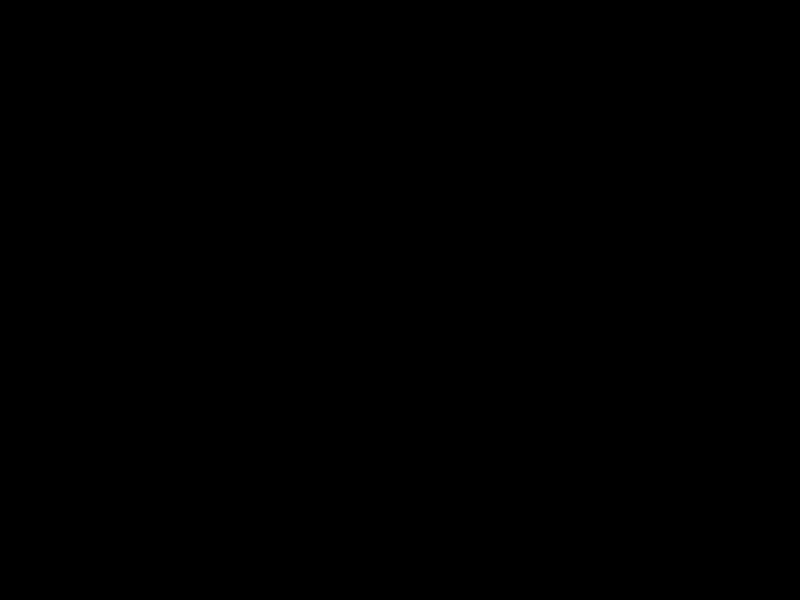 Matthew 4:17
17  From that time Jesus began to preach and to say, “Repent, for the kingdom of heaven is at hand.”
Mark 1:14-15
14  Now after John was put in prison, Jesus came to Galilee, preaching the gospel of the kingdom of God,
15  and saying, “The time is fulfilled, and the kingdom of God is at hand. Repent, and believe in the gospel.”